SAMODZIELNE TESTOWANIEDOSTĘPNOŚCI CYFROWEJ
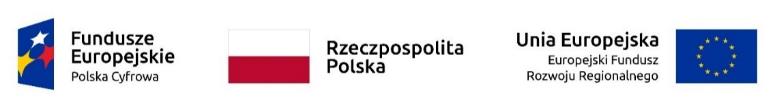 Ważne na początek
każdy może wykonywać testy dostępności cyfrowej — od wiedzy i umiejętności danej osoby zależy wyłącznie zakres i kompleksowość tych testów;
testy samodzielne to dopuszczalna, także w prawie, forma badania dostępności cyfrowej — nie musisz zawsze zlecać badań specjalistom zewnętrznym; 
jeśli podejmujesz decyzje projektowe na podstawie testów to wiedz, czy ich zakres był pełen, czy ograniczony — często przeceniamy zakres testów;
zapisuj i przechowuj wyniki testów!
Zastrzeżenie
Pamiętaj! Proste testy pozwalają zidentyfikować tylko część problemów z dostępnością cyfrową aplikacji mobilnej. 
Proste testy skupiają się na odnalezieniu tych problemów, a nie na odpowiedzi jak je rozwiązać — są zatem działaniem wspierającym, a nie narzędziem do pełnej diagnozy stanu dostępności cyfrowej.
Brak problemów zidentyfikowanych podczas tych testów nie oznacza, że strona internetowa lub aplikacja mobilna jest w pełni zgodna z ustawą o dostępności cyfrowej.
Ustal próbę badawczą
Wybierz podstrony lub ekrany do badania
Strona internetowa może składać się z różnej liczby podstron. Podobnie aplikacje — mogą mieć więcej lub mniej ekranów. 
Jeżeli rozwiązanie cyfrowe, które chcesz zbadać, ma ok. 15-20 podstron czy ekranów, możesz zbadać każdą z nich. Jeśli jednak jest ich więcej, czasem nawet kilka tysięcy, musisz mądrze wybrać, którymi z nich zajmiesz się w badaniu.
Podstrony, które powinny znaleźć się w badaniu strony (1/3)
podstrona startowa; 
podstrona logowania; 
mapa strony;
podstrona z informacjami kontaktowymi; 
podstrona zawierająca formularz kontaktowy, szczególnie taki, który ma zabezpieczenie typu CAPTCHA;
podstrona pomocy;
podstrona zawierająca informacje prawne;
Podstrony, które powinny znaleźć się w badaniu strony (2/3)
podstrona z deklaracją dostępności tej strony;
co najmniej jedna podstrona istotna dla każdego rodzaju usługi prezentowanej na stronie;
co najmniej jeden dokument do pobrania — istotny, dla każdego rodzaju usługi prezentowanej na stronie;
podstrona z formularzem zaawansowanego wyszukiwania; 
podstrona z wynikami wyszukiwania;
Podstrony, które powinny znaleźć się w badaniu strony (3/3)
podstrona o wyraźnie innym wyglądzie lub zawierająca innego rodzaju treści niż większość stron serwisu;
co najmniej jeden materiał multimedialny, np. film, animację; 
losowo wybrane podstrony — ich liczba jest uzależniona od wielkości badanej strony internetowej i powinna ją oszacować osoba organizująca badanie. Porozum się z webmasterem, aby określić, jakie są szablony stron i sprawdź je wszystkie.
Ekrany, które powinny znaleźć się w badaniu aplikacji mobilnej
Bez względu na wybrany sposób badania aplikacji mobilnej, zawsze sprawdź:
Menu; 
logowanie/rejestracja (jeśli występuje);
deklarację dostępności (może być w aplikacji lub na stronie skąd pobierasz aplikację);
całe, kluczowe procesy — (np. Złożenie wniosku — od zalogowania, przez wyszukanie wniosku, wypełnienie go, wysłanie i uzyskanie potwierdzenia o wysłaniu).
Elementy wyłączone w ustawie o dostępności cyfrowej (1/2)
multimedia nadawane na żywo;
multimedia opublikowane przed 23 września 2020 r.;
dokumenty tekstowe i tekstowo-graficzne, prezentacje multimedialne i arkusze kalkulacyjne opublikowane przed 23 września 2018 r. chyba że są używane w bieżących działaniach;
mapy — ale musisz zapewnić alternatywny dostęp do prezentowanych na nich danych;
Elementy wyłączone w ustawie o dostępności cyfrowej (2/2)
część dzieł sztuki, muzealiów, zbiorów archiwów narodowych i bibliotecznych;
materiały z intranetu i ekstranetu opublikowane przed 23 września 2019 r. i od tego czasu nieaktualizowane;
treści od innych podmiotów, które nie zostały przez Twój podmiot lub dla niego wykonane lub nabyte, albo do których modyfikacji Twój podmiot nie jest uprawniony;
treści niewykorzystywane do realizacji bieżących zadań;
złożone schematy i dokumentacja techniczna w formie nietekstowej (od 17.04.2023 r.).
Przykładowe proste testy
Czy widać, który element jest aktywny przy nawigacji klawiaturą?
wciśnij wielokrotnie przycisk TAB i przejdź w ten sposób po wszystkich aktywnych elementach podstrony;
każdy element, na który wejdziesz w ten sposób, powinien jakoś się wyróżnić (np. dodatkową ramką, zmianą koloru) — to wyróżnienie to tzw. fokus;
sprawdź, czy widzisz takie wyróżnienie na aktywnych elementach podstrony.
Czy wszystkie elementy aktywne są dostępne za pomocą klawiatury?
użyj do nawigacji samej klawiatury i klawiszy: TAB, Shift+TAB, Enter, Esc, spacja, strzałki;
sprawdź, czy wszystkie działania, które można wykonać na danej podstronie myszką, można wykonać też samą klawiaturą i wymienionymi przyciskami. Sprawdź w ten sposób wszystkie linki, przyciski, listy linków, listy rozwijalne, pola formularzy, odtwarzacze multimediów.
Czy na podstronie jest pułapka klawiaturowa?
wykonaj badanie jak w poprzednim pytaniu; 
sprawdź, czy możesz swobodnie przejść po wszystkich elementach podstrony, po czym wracasz do paska adresu przeglądarki.
Czy nawigacja za pomocą klawiatury jest logiczna i zgodna z wyglądem podstrony?
przejdź po badanych podstronach za pomocą samej klawiatury;
sprawdź, czy fokus klawiatury (ramka otaczająca wybrany element) porusza się w logicznej kolejności, spójnej z układem wizualnym treści (najczęściej od góry do dołu, od lewej do prawej).
Czy na stronie jest mapa strony lub wyszukiwarka?
sprawdź, czy na badanych podstronach jest link do mapy strony. Jeśli tak, sprawdź, czy są w niej linki do wszystkich podstron i czy linki te działają (prowadzą do odpowiednich podstron);
sprawdź, czy na badanych podstronach jest wyszukiwarka lub link do formularza wyszukiwarki. Jeśli tak, wpisz przykładowe słowo i sprawdź, czy wyszukiwarka działa.
Czy wygląd i działanie menu jest takie samo na wszystkich podstronach?
Sprawdź, czy na wszystkich badanych podstronach, menu wygląda i działa tak samo.
Czy są elementy, które szybko błyskają na czerwono lub gwałtownie zmieniają jasność?
sprawdź, czy jakiś element podstrony nie błyska na czerwono. Jeśli tak, policz, czy są więcej niż 3 błyski w ciągu sekundy; 
zobacz, czy jest na podstronie obszar, który podlega gwałtownym zmianom jasności. Jeśli tak, oceń, czy zajmuje on więcej niż 25% obszaru podstrony.
Czy po powiększeniu widoku podstrony do 200% widać całość informacji?
powiększ widok badanej podstrony do 200% —  np. trzymając wciśnięty klawisz CTRL, wciśnij kilkukrotnie przycisk „+”. W pasku przeglądarki będzie widoczna informacja o ile procent widok jest powiększony. Uwaga: nie chodzi tu o powiększenie samych czcionek, ale całego widoku strony;
sprawdź, czy cała zawartość podstrony jest widoczna, bez konieczności przewijania treści w poziomie; 
sprawdź, czy żadne treści nie zachodzą na siebie lub czy nie zniknęły.
Czy z treści podstrony można korzystać bez względu na orientację ekranu (pionowa/pozioma)?
na smartfonie lub tablecie wyświetl badane podstrony;
sprawdź, czy zawartość podstrony jest ta sama bez względu, czy trzymasz ekran w poziomie, czy w pionie (pamiętaj, że badasz zawartość, a nie wygląd).
Czy na podstronie jest informacja przekazywana jedynie za pomocą koloru?
sprawdź, czy na podstronie jest informacja przekazywana kolorem np. kolorowy wykres, podświetlanie na czerwono ramek w formularzu, który jest błędnie wypełniony;
sprawdź, czy obok takiej informacji jest także informacja tekstowa, która umożliwi jej zrozumienie np. osobom z zaburzeniami widzenia barw.
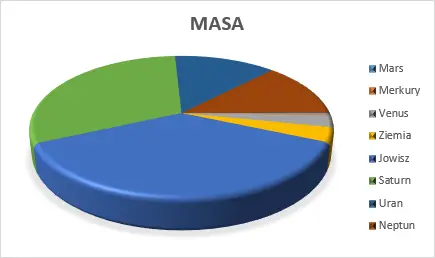 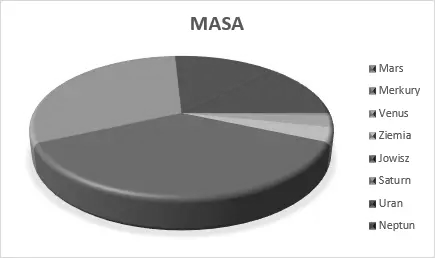 Czy na podstronie jest instrukcja odnosząca się do koloru elementu?
Sprawdź, czy na podstronie jest instrukcja odnosząca się do kolorów, np. Kliknij niebieski przycisk, Pole oznaczone na czerwono zawiera błędne informacje itp.
Czy na podstronie jest informacja przekazywana jedynie poprzez użycie pozycji lub formy?
Sprawdź, czy na podstronie jest informacja odnosząca się do pozycji lub formy elementu, np. Kliknij przycisk w prawym górnym rogu, żeby zamknąć okno, Wybierz trójkąt, żeby przejść dalej itp.
Czy są tytuły podstron i czy mają poprawną strukturę?
sprawdź, czy każda podstrona ma unikalny tytuł, który opisuje jej zawartość (identyczny tytuł wszystkich lub wielu podstron to błąd);
sprawdź, czy informacje w tytule mają układ od szczegółu do ogółu — od informacji o zawartości szczegółowej danej podstrony do nazwy całej strony/właściciela całej strony (np. Kontakt — Urząd Miasta w Wiliczu lub Kontakt — um.wilicz.pl).
Czy obok pól formularzy są etykiety mówiące jasno jakie dane wpisać w te pola?
Sprawdź, czy etykiety przypisane do pól formularzy są zrozumiałe i czy są tuż obok pól, których dotyczą.
Czy informacja o błędzie w formularzu jest dostępna i zrozumiała dla wszystkich użytkowników?
sprawdź, czy przy próbie wysłania (przejścia dalej) formularza bez żadnych danych pojawia się informacja o błędzie;
sprawdź, czy po wpisaniu niepoprawnych danych do formularza, pojawia się informacja o błędzie;
sprawdź, czy informacja o błędzie jest tekstowa, zrozumiała i podaje przyczynę błędu.
Czy przy błędnie wypełnionych polach pojawia się podpowiedź jak poprawnie wpisać w nie dane?
sprawdź, czy w komunikatach o błędach są jednoznaczne rady, jak poprawnie wpisywać dane do pól formularza; 
zwróć uwagę, czy przy polach, które trzeba wypełnić w określonym formacie, jest o tym informacja (np. datę wpisz w formacie dd-mm-rrrr. gdzie dd, oznaczają dzień, mm oznaczają miesiąc, jednocyfrowy numer miesiąca poprzedź zerem, rok  zapisz w formie czterocyfrowej, np. 2019; numer PESEL powinien zawierać 11 cyfr, a wpisanych zostało tylko 10).
Czy filmy lub animacje zawierające ścieżkę dźwiękową mają napisy dla osób niesłyszących?
sprawdź, czy na stronie jest film lub animacja ze ścieżką dźwiękową;
sprawdź, czy te materiały nie powtarzają wyłącznie treści prezentowanych w tekście obok;
jeśli nie, sprawdź, czy do każdego takiego filmu lub animacji dodane są napisy dla osób niesłyszących. Takie napisy oprócz treści wypowiadanych przez lektora lub bohaterów muszą mieć również informacje o innych dźwiękach, ważnych dla zrozumienia treści.
Czy elementy filmowe, animowane i dźwiękowe przekazujące informacje mają opis tekstowy wyjaśniający, co przedstawiają lub czego dotyczą?
sprawdź, czy na stronie są elementy filmowe, animowane lub dźwiękowe, które przekazują informacje;
jeśli tak, sprawdź, czy każdy taki element ma tytuł opisujący zawartość oraz transkrypcję, czyli tekstowy opis całej treści tego elementu;
sprawdź, czy transkrypcja dokładnie opisuje zawartość filmów i animacji dla osób niewidomych (nie tylko wypowiadane słowa, ale też opis widocznych obrazów).
Czy filmy i animacje mają audiodeskrypcję?
sprawdź, czy na stronie są filmy, animacje czy inne multimedia, które przekazują ważne informacje obrazem (np. w filmach promocyjnych czy będących relacjami z jakichś wydarzeń obraz jest często ważniejszy niż ścieżka lektora);
sprawdź, czy w tekście obok takiego elementu, nie ma dokładnego opisu ważnych informacji przekazywanych obrazem;
jeśli nie ma takiego opisu tekstowego, sprawdź, czy do elementu jest dodana audiodeskrypcja (dodatkowa ścieżka dźwiękowa z lektorem, który opowiada poszczególne sceny). Sprawdź, czy dokładnie opisuje ona poszczególne sceny/widoki.
Czy strona 		internetowa / aplikacja mobilna ma swoją deklarację dostępności?
sprawdź, czy na stronie internetowej jest deklaracja dostępności tej strony internetowej;
sprawdź, w samej aplikacji mobilnej, na stronie internetowej skąd można pobrać tę aplikację lub innej stronie internetowej podmiotu, który jest właścicielem aplikacji, jest deklaracja dostępności tej aplikacji;
deklaracja to specjalne, oddzielne, wymagane prawnie oświadczenie właściciela strony lub aplikacji. Ma określoną formę i treść.Więcej szczegółów w poradniku – Jak przygotować deklarację dostępności.
Szczególne proste testy dla aplikacji mobilnych
Czy można powiększyć dwukrotnie czcionkę i treści w aplikacji są nadal czytelne?
powiększ dwukrotnie czcionki systemowe w urządzeniu mobilnym (Android: Ustawienia — Wyświetlacz — Rozmiar czcionki, iOS: Ustawienia — Dostępności — Ekran i wielkość tekstu);
uruchom ponownie badaną aplikację;
sprawdź, czy czcionki wszystkich elementów zostały powiększone i czy daje się poprawnie korzystać z aplikacji.
Czy zabezpieczenia biometryczne mają alternatywę?
sprawdź, czy badana aplikacja przewiduje kontrolę/dostęp na przykład poprzez odcisk palca, głosowo, rozpoznanie twarzy, albo tym podobne cechy użytkownika;
jeśli tak, sprawdź, czy istnieje alternatywne rozwiązanie nieopierające się o te cechy, np. wpisanie hasła lub kodu PIN.
Czy dokumentacja aplikacji mobilnej zawiera informacje na temat dostępności cyfrowej?
sprawdź, czy dokumentacja badanej aplikacji zawiera wyczerpujące i spójne dane na temat jej dostępności cyfrowej;
sprawdź, czy sama dokumentacja, jeśli jest w formie elektronicznej (np. na stronie internetowej lub formie dokumentu), jest dostępna cyfrowo.
Czy aplikacja służąca do komunikacji głosowej ma możliwość komunikacji pisemnej w czasie rzeczywistym?
sprawdź, czy w aplikacji jest funkcjonalność umożliwiająca komunikację głosową;
jeśli tak, sprawdź, czy możliwe jest jednoczesne, skuteczne używanie czatu tekstowego w trakcie trwania połączenia głosowego.
Czy elementy aplikacji są odczytywane przez czytnik ekranu w logicznej kolejności? (test z czytnikiem ekranu)
włącz czytnik ekranu i przejdź po kolejnych ekranach aplikacji mobilnej:
przesunięcie w prawo po ekranie – następny element; 
przesunięcie w lewo po ekranie – poprzedni element;
sprawdź, czy czytnik ekranu odczytuje zawartość ekranu w logicznej kolejności.
Czy elementy graficzne mają poprawną alternatywę tekstową? (test z czytnikiem ekranu)
włącz czytnik ekranu i przejdź po kolejnych ekranach aplikacji mobilnej;
sprawdź, czy po wejściu na element graficzny (np. logo, ikonę, przycisk graficzny, zdjęcie, grafikę) czytnik odczytuje adekwatny opis tego, co przedstawia dany element graficzny.
Czy wszystkie elementy aktywne na ekranie są możliwe do aktywowania za pomocą czytnika ekranu? (test z czytnikiem ekranu)
włącz czytnik ekranu i przejdź po kolejnych ekranach aplikacji mobilnej;
sprawdź, czy za pomocą czytnika jesteś w stanie uruchomić wszystkie elementy aktywne widoczne na ekranie:
wejdź na dany element;
po usłyszeniu jego opisu odczytanego przez czytnik, stuknij dwukrotnie w ekran.
Czy treści są odczytywane w poprawnym języku? (test z czytnikiem ekranu)
włącz czytnik ekranu i przejdź po kolejnych ekranach aplikacji mobilnej;
sprawdź, czy tekst, jest odczytywany przez czytnik ekranu w języku, w którym jest napisany;
zwróć uwagę na etykiety pól, treść przycisków graficznych (w formie ikon) i informacje o błędach.
Czy pola formularzy mają prawidłowe etykiety, dostępne dla czytnika ekranu? (test z czytnikiem ekranu)
włącz czytnik ekranu i przejdź po kolejnych ekranach aplikacji mobilnej;
sprawdź, czy każde pole formularza ma etykietę precyzyjnie opisującą co wpisać w to pole i znajduje się ona bezpośrednio obok tego pola;
sprawdź, czy te etykiety są poprawnie odczytywane przez czytnik ekranu (czytnik odczytuje także informacje o typie pola (np. pole edycyjne), statusie (np. oznaczone) lub o akcji, którą masz wykonać (np. rozwiń) — te dodatkowe informacje nie są błędem).
Czy elementy aktywne aplikacji można obsłużyć bez dotykania ekranu? (test bez ekranu dotykowego)
podłącz do urządzenia mobilnego zewnętrzną klawiaturę (lub użyj opcji switch) i przejdź po kolejnych ekranach aplikacji mobilnej;
sprawdź, czy możesz skutecznie obsłużyć wszystkie funkcje badanej aplikacji bez używania ekranu dotykowego — zwróć uwagę na przyciski, pola formularzy, rozwijane elementy;
sprawdź, czy nawigując w ten sposób, nie blokujesz się w jakimś miejscu, bez możliwości przejścia dalej.
Przydatne narzędzia i dodatki
Analiza kontrastu treści do tła
WCAG Color contrast checker 
Colour Contrast Analyser
Contrast Ratio
Analiza wielu obszarów — dodatki przeglądarkowe
WAVE Web Accessibility Evaluation Tool
Accessibility Insights for Web
Web Developer
ARC ToolKit
Pytania?
Dziękuję za uwagę
Zapraszam na naszą stronę https://www.gov.pl/dostepnosc-cyfrowa i do kontaktu dostepnosc.cyfrowa@cyfra.gov.pl